Breakout Activities: (1) Develop an integrated learning objective for an SSLO and (2) Brainstorm contextualized activities
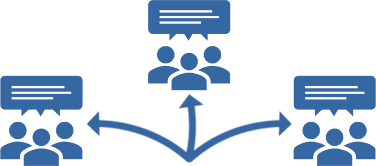 RETAIL SALES IET PROGRAM
Integrated Learning Objective(s):  
1) 
2)
Contextualized Activities: